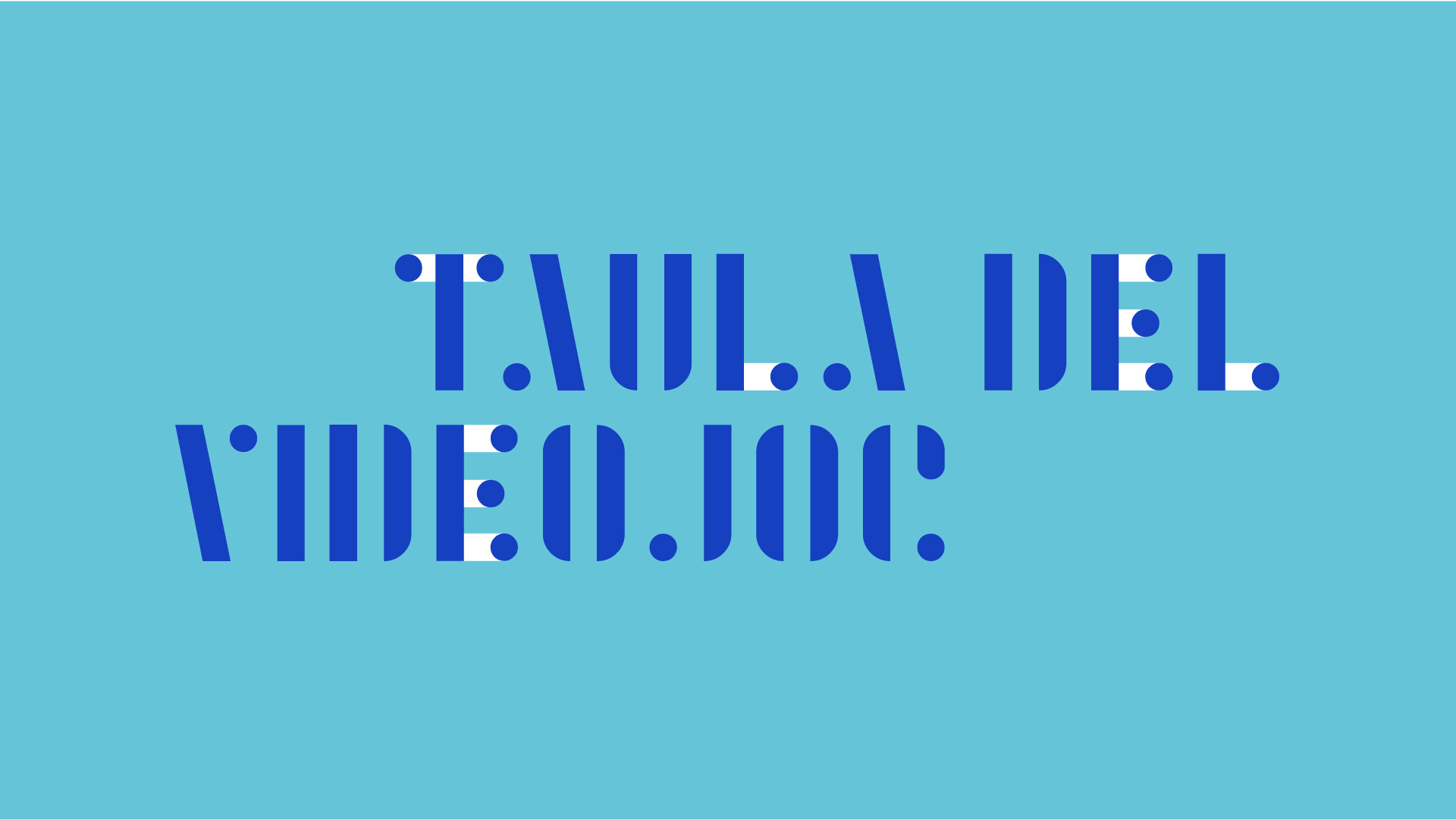 WIFI: CONVIDATS 
pw: Cult_conv_2015
Reunió plenària
Barcelona, 30 de maig de 2024
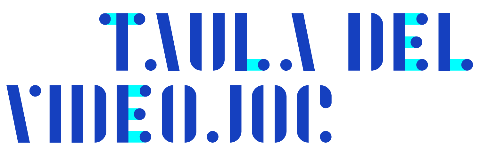 Reunió plenària
Barcelona, 30 de maig de 2024
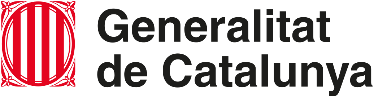 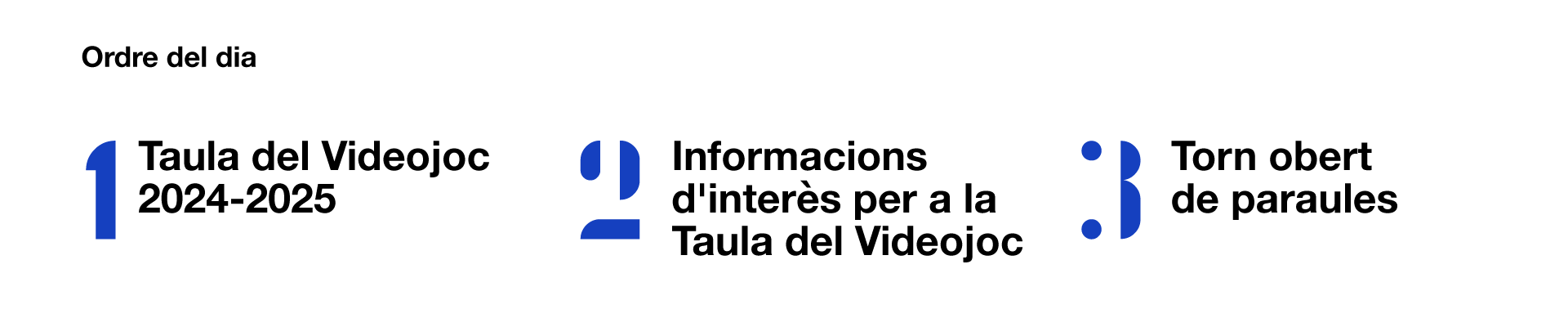 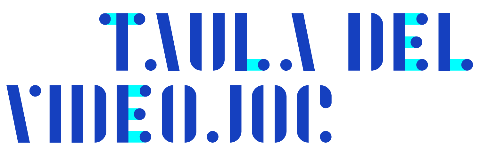 Reunió plenària
Barcelona, 30 de maig de 2024
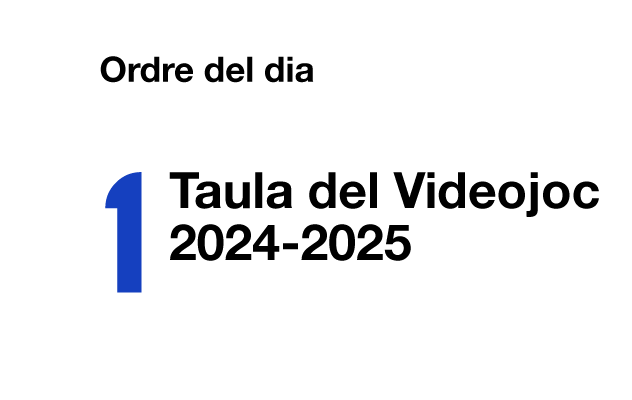 Introducció i perspectiva
Graella d’actuacions Taula del Videojoc 2024-2025
Proposta calendari 2024-2025
Acte Passem Pantalla 2024
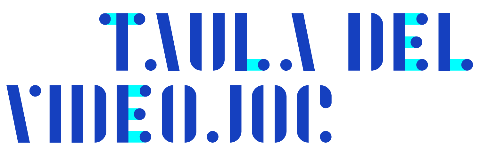 Reunió plenària
Barcelona, 30 de maig de 2024
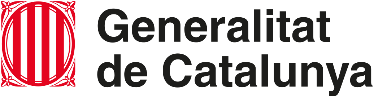 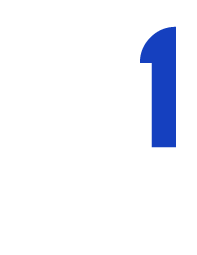 Taula del Videojoc 2024-2025
Introducció i perspectiva
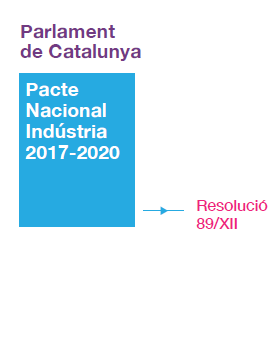 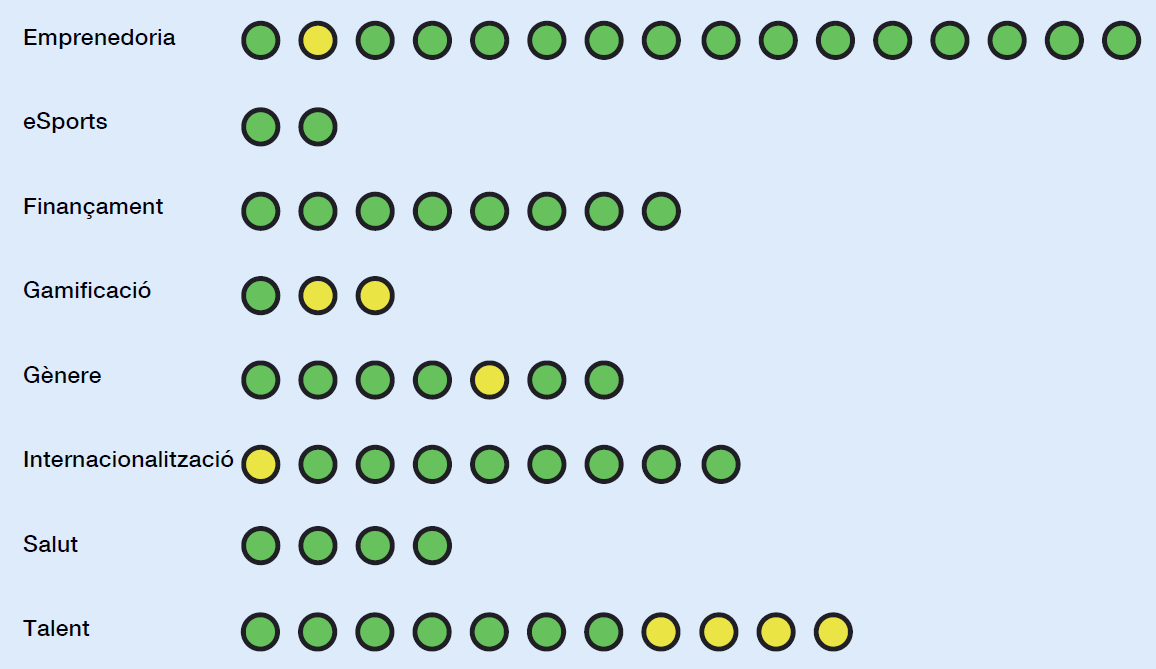 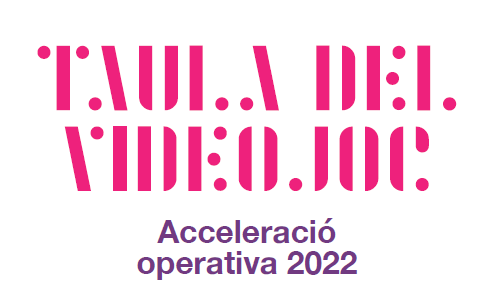 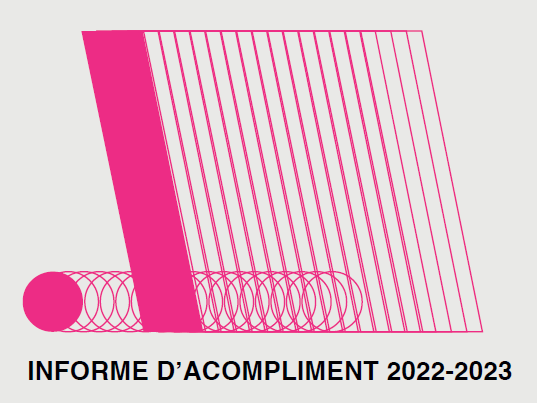 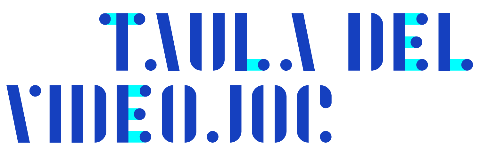 Reunió plenària
Barcelona, 30 de maig de 2024
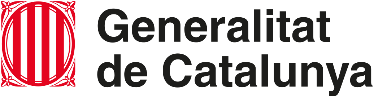 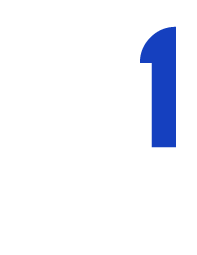 Taula del Videojoc 2024-2025
Proposta final de la graella d’actuacions Taula 2024-2025
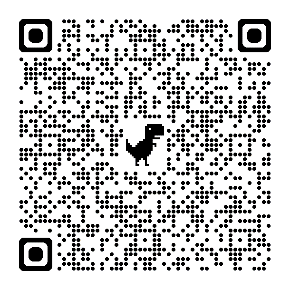 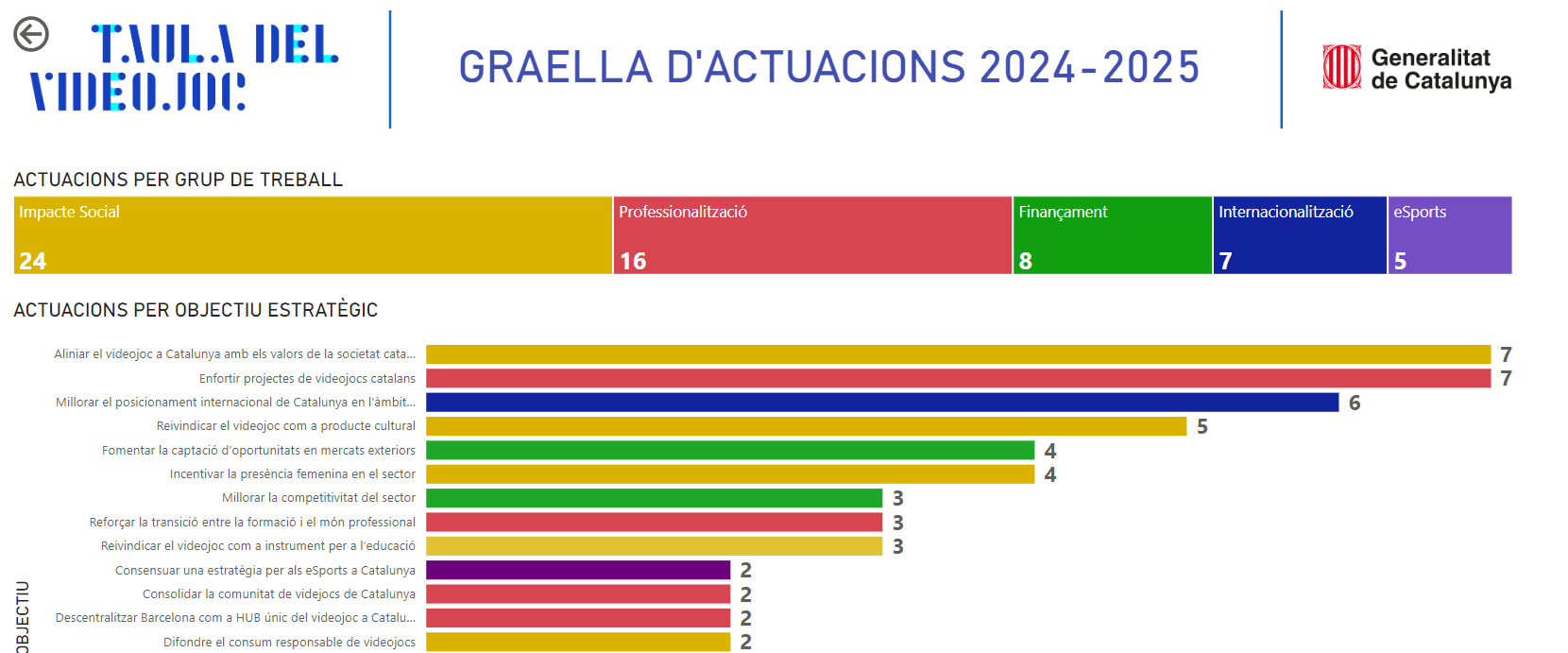 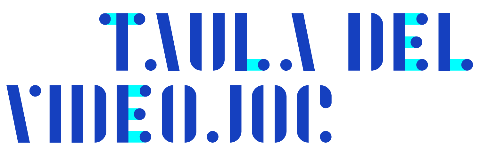 Reunió plenària
Barcelona, 30 de maig de 2024
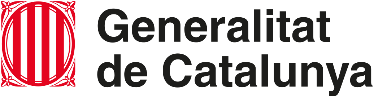 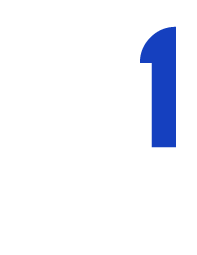 Taula del Videojoc 2024-2025
Proposta final de la graella d’actuacions Taula 2024-2025
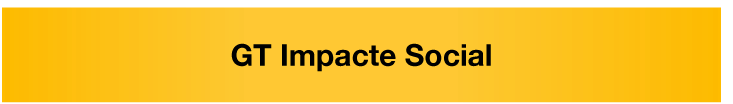 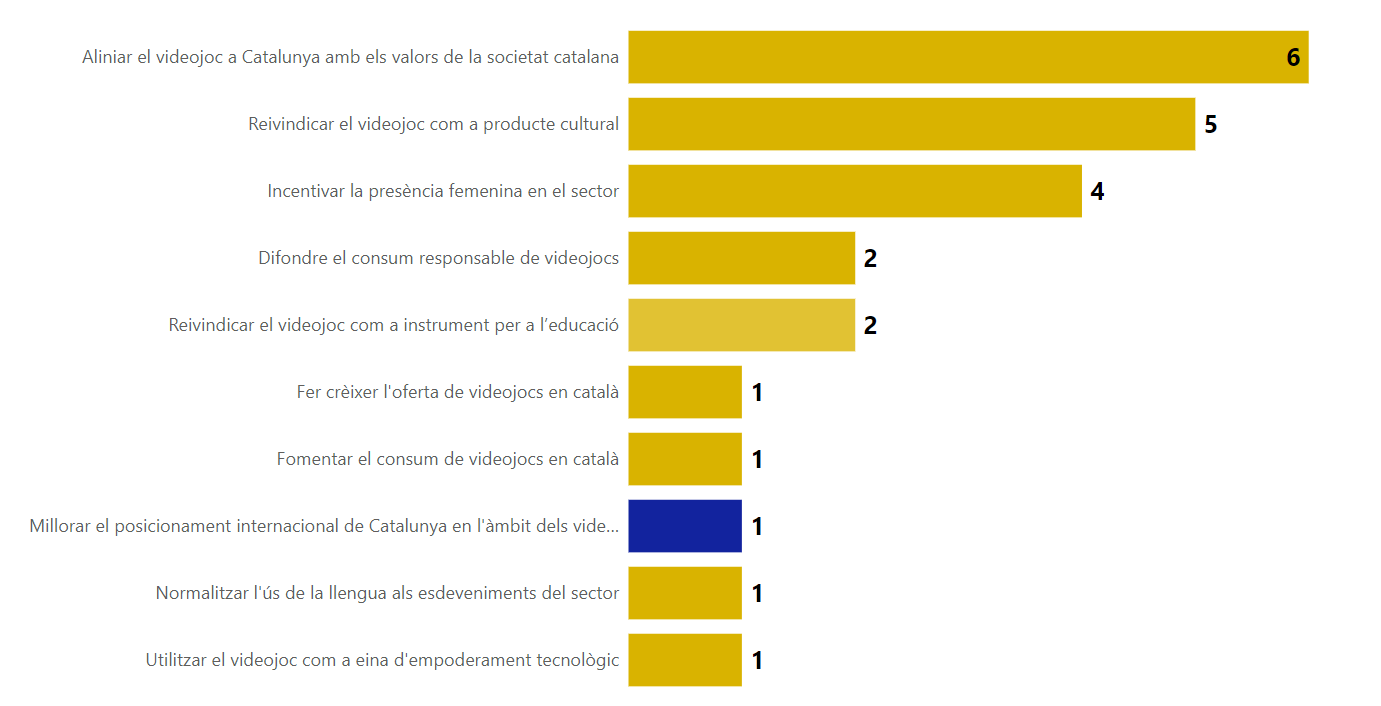 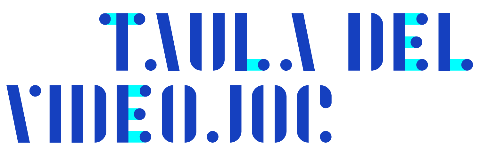 Reunió plenària
Barcelona, 30 de maig de 2024
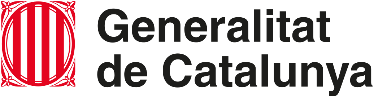 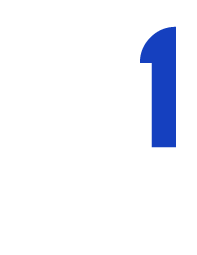 Taula del Videojoc 2024-2025
Proposta final de la graella d’actuacions Taula 2024-2025
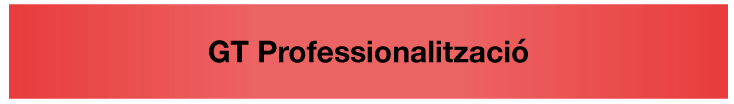 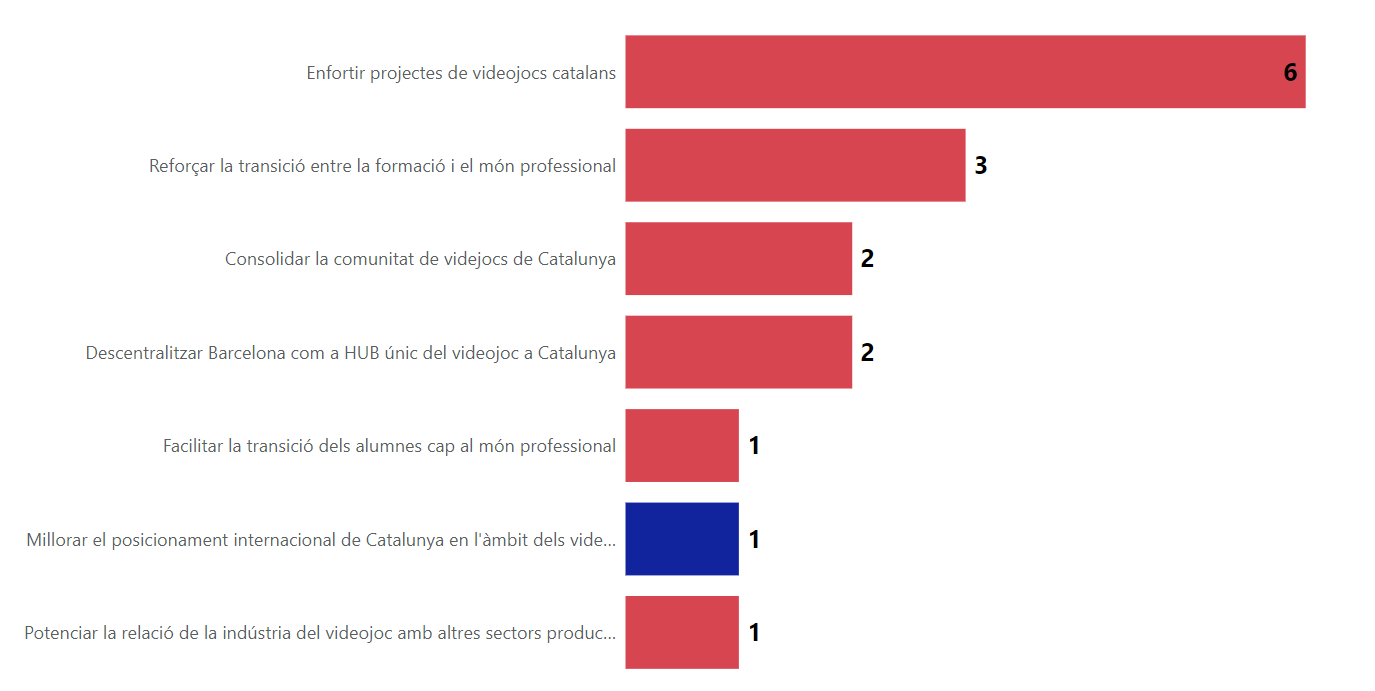 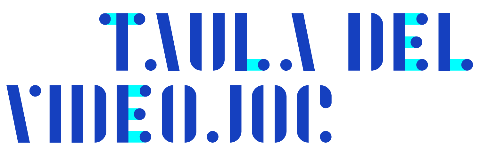 Reunió plenària
Barcelona, 30 de maig de 2024
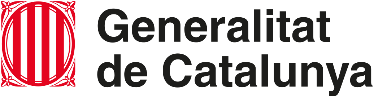 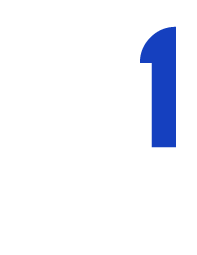 Taula del Videojoc 2024-2025
Proposta final de la graella d’actuacions Taula 2024-2025
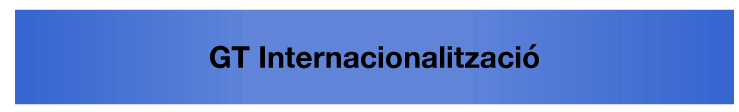 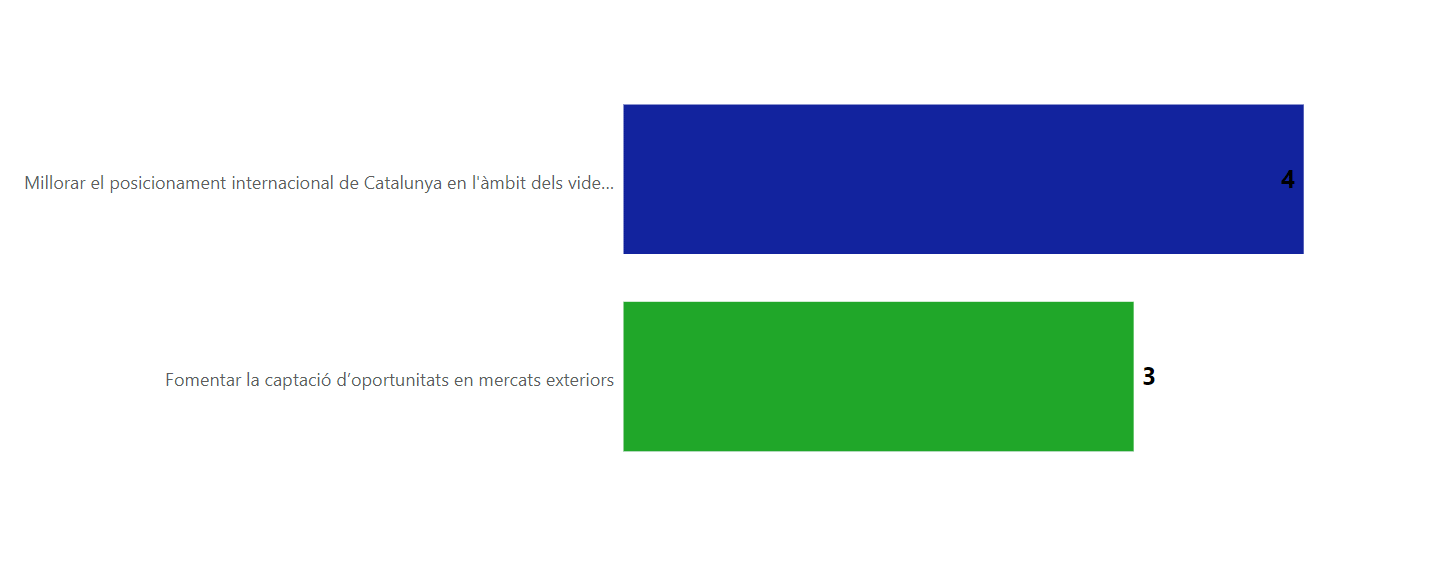 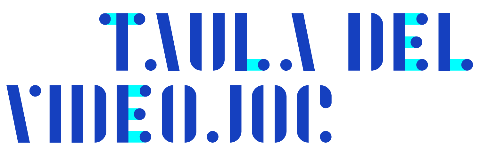 Reunió plenària
Barcelona, 30 de maig de 2024
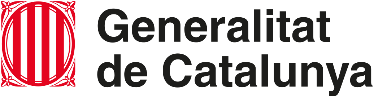 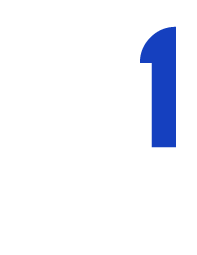 Taula del Videojoc 2024-2025
Proposta final de la graella d’actuacions Taula 2024-2025
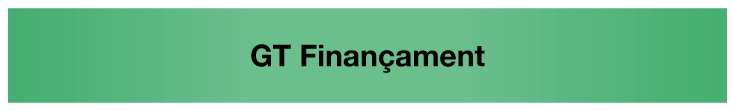 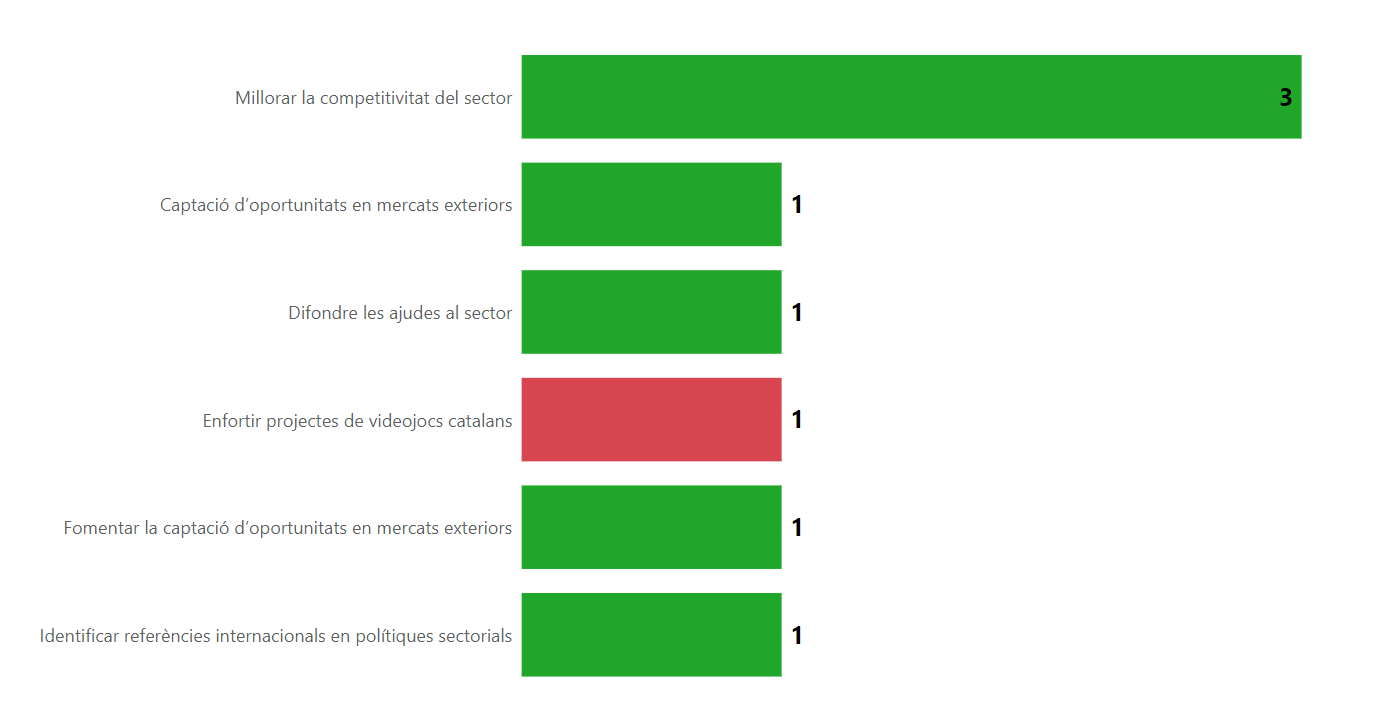 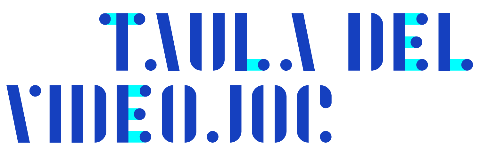 Reunió plenària
Barcelona, 30 de maig de 2024
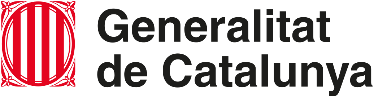 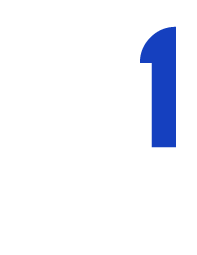 Taula del Videojoc 2024-2025
Proposta final de la graella d’actuacions Taula 2024-2025
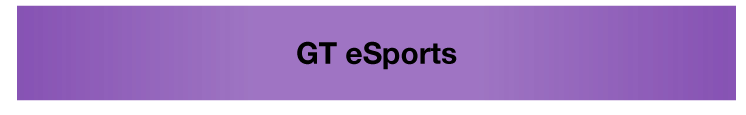 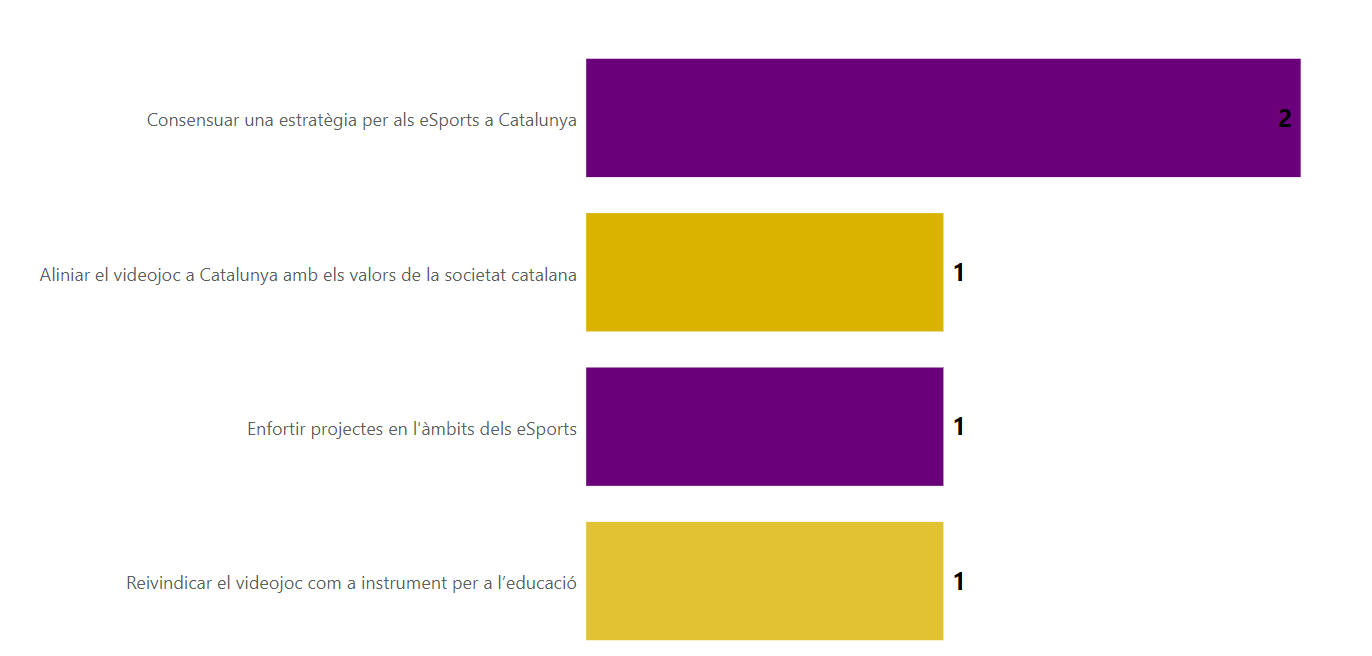 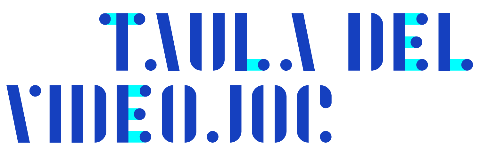 Reunió plenària
Barcelona, 30 de maig de 2024
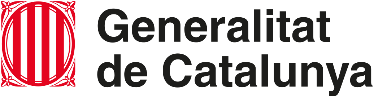 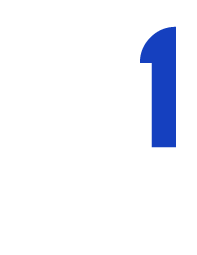 Taula del Videojoc 2024-2025
Proposta final de la graella d’actuacions Taula 2024-2025
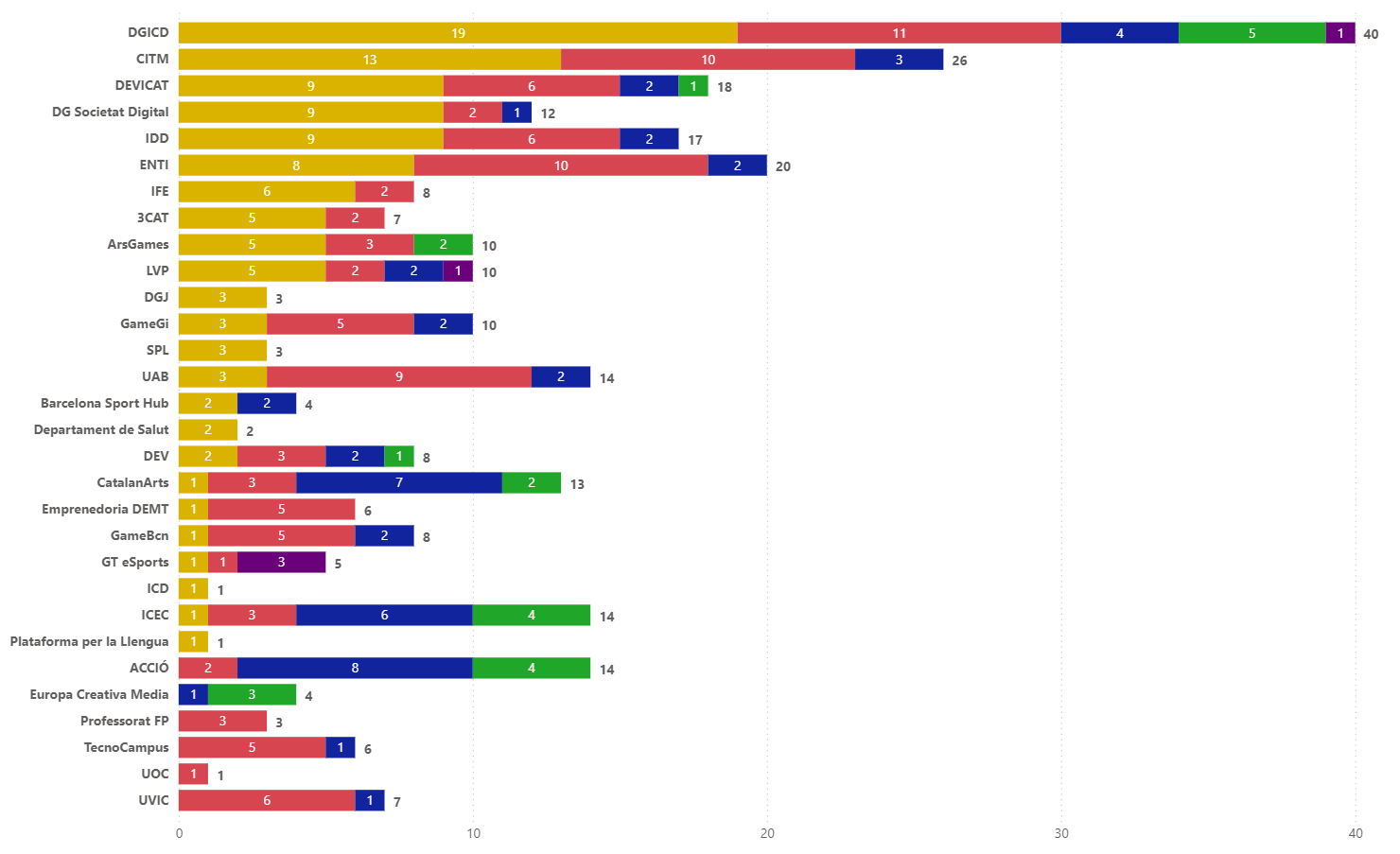 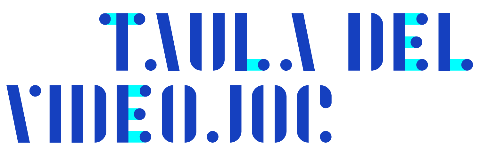 Reunió plenària
Barcelona, 30 de maig de 2024
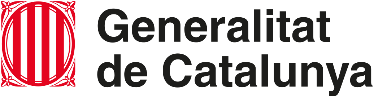 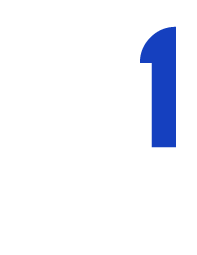 Taula del Videojoc 2024-2025
Proposta de seguiment i treball
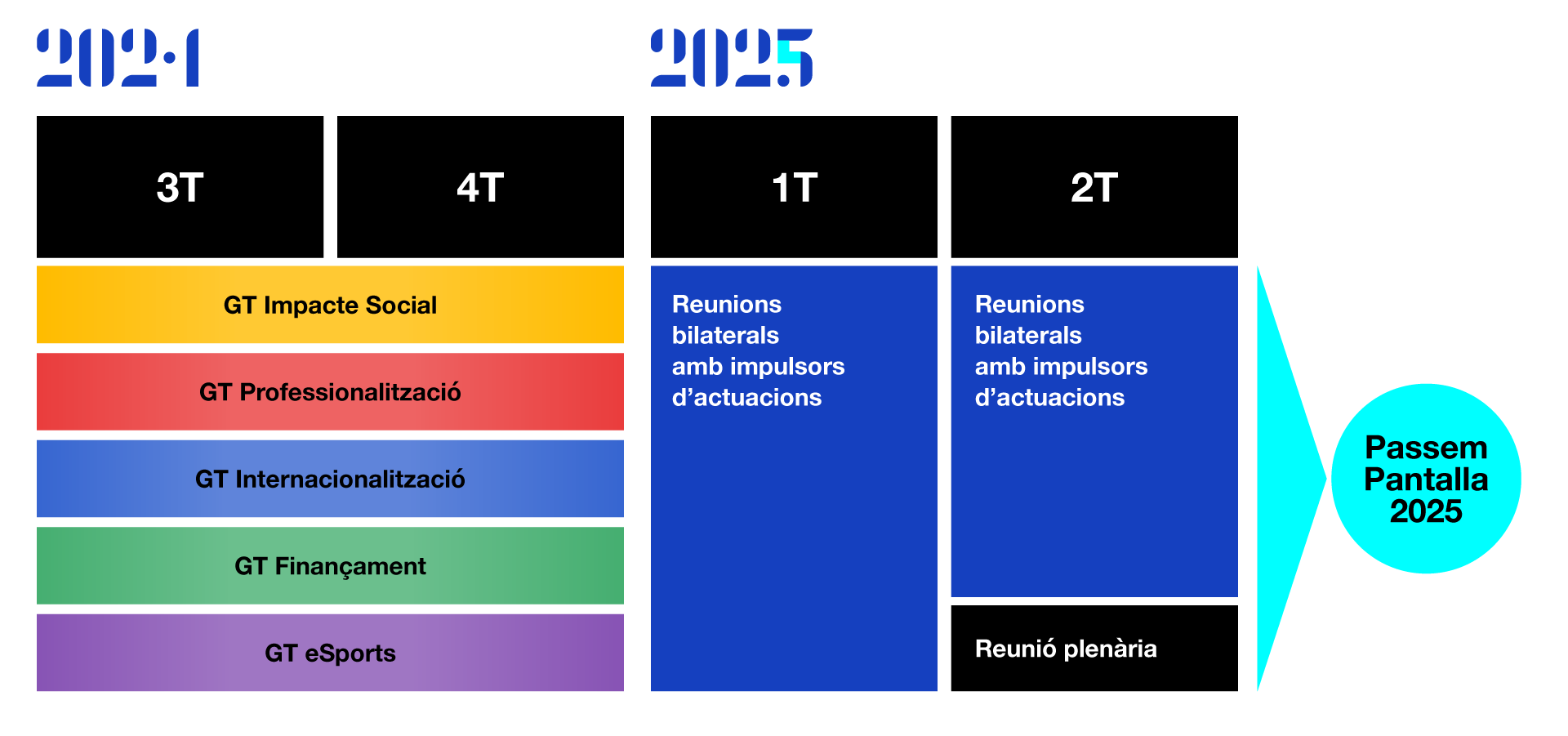 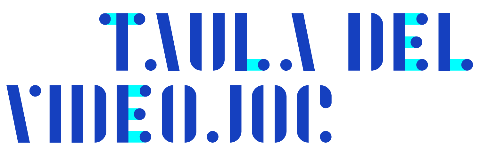 Reunió plenària
Barcelona, 30 de maig de 2024
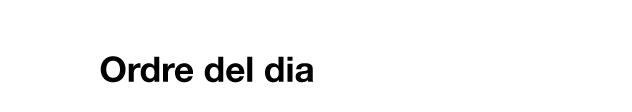 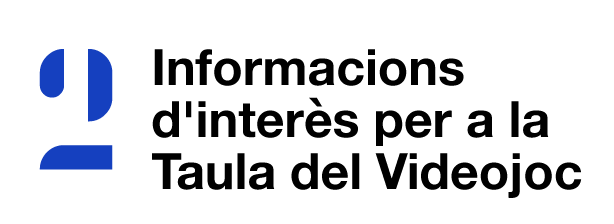 Llibre Blanc Indústria Catalana del Videojoc 2023
Nous continguts previstos videojocscatalans.cat
Llibre blanc de l’accessibilitat en els videojocs
Calendari itinerància Exposició Nova Pantalla
TalentDevDay 2024
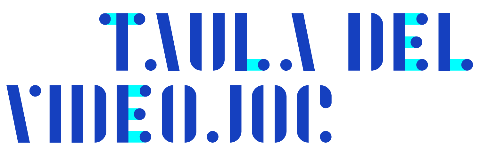 Reunió plenària
Barcelona, 30 de maig de 2024
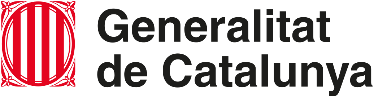 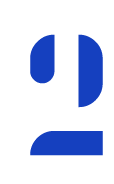 Informacions generals d’interès per a la Taula
Llibre Blanc de la Indústria Catalana del Videojoc 2023
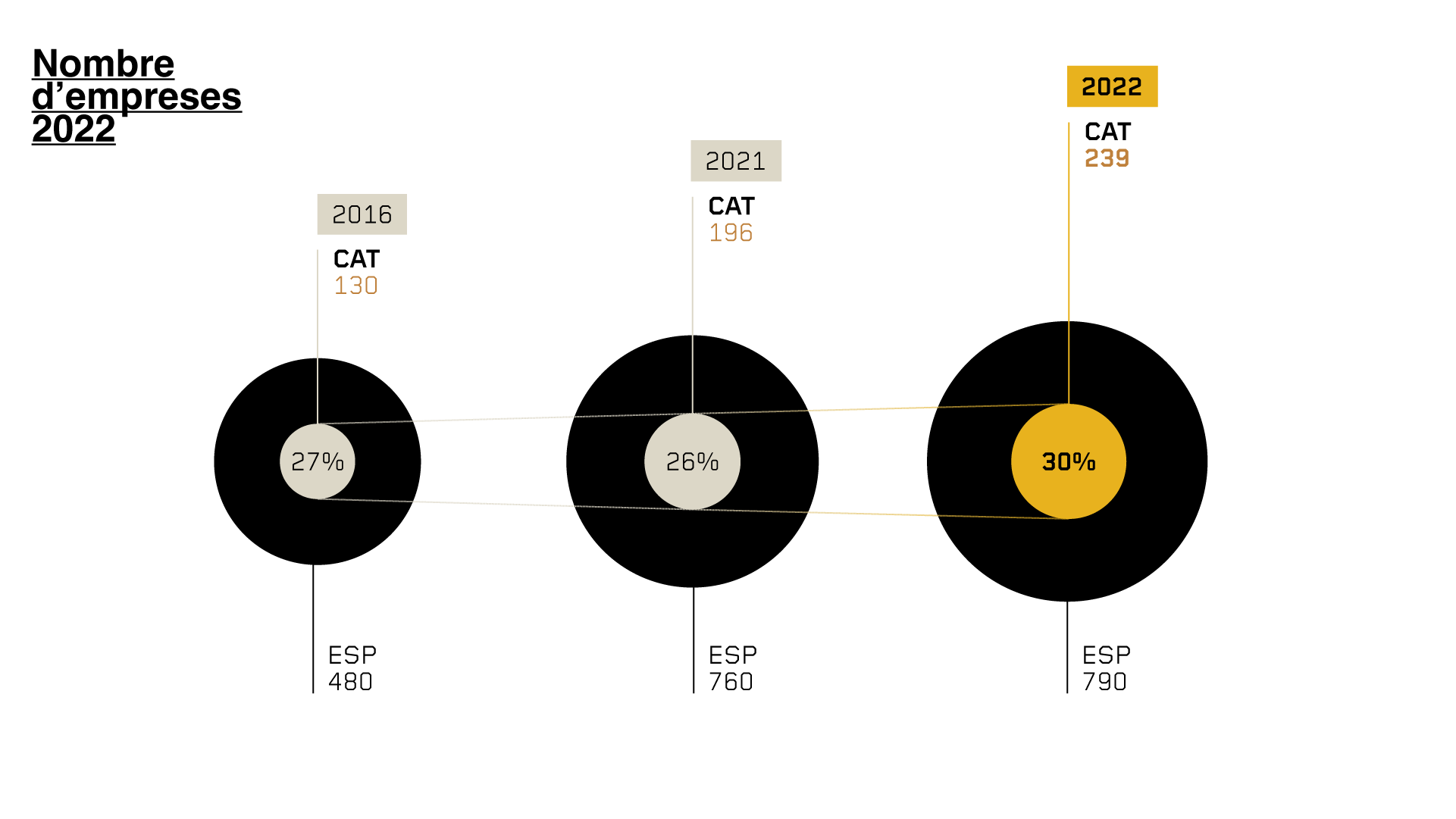 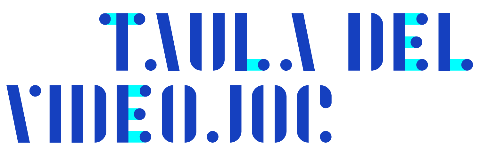 Reunió plenària
Barcelona, 30 de maig de 2024
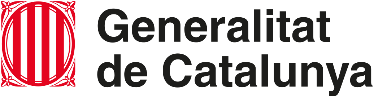 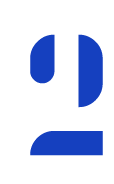 Informacions generals d’interès per a la Taula
Llibre Blanc de la Indústria Catalana del Videojoc 2023
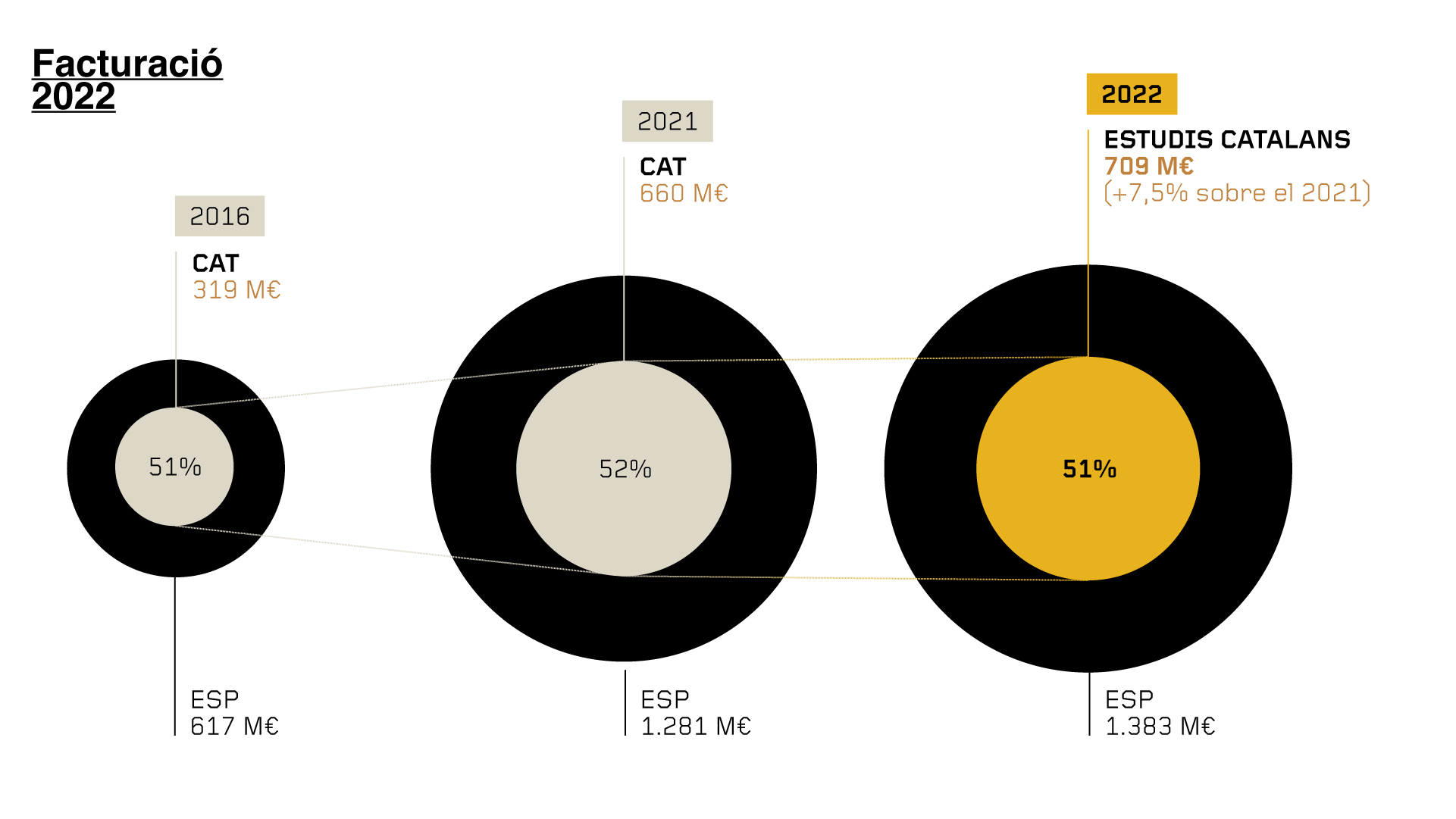 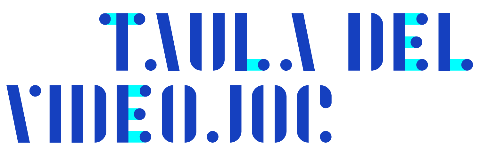 Reunió plenària
Barcelona, 30 de maig de 2024
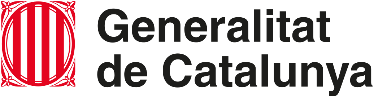 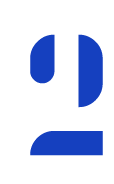 Informacions generals d’interès per a la Taula
Llibre Blanc de la Indústria Catalana del Videojoc 2023
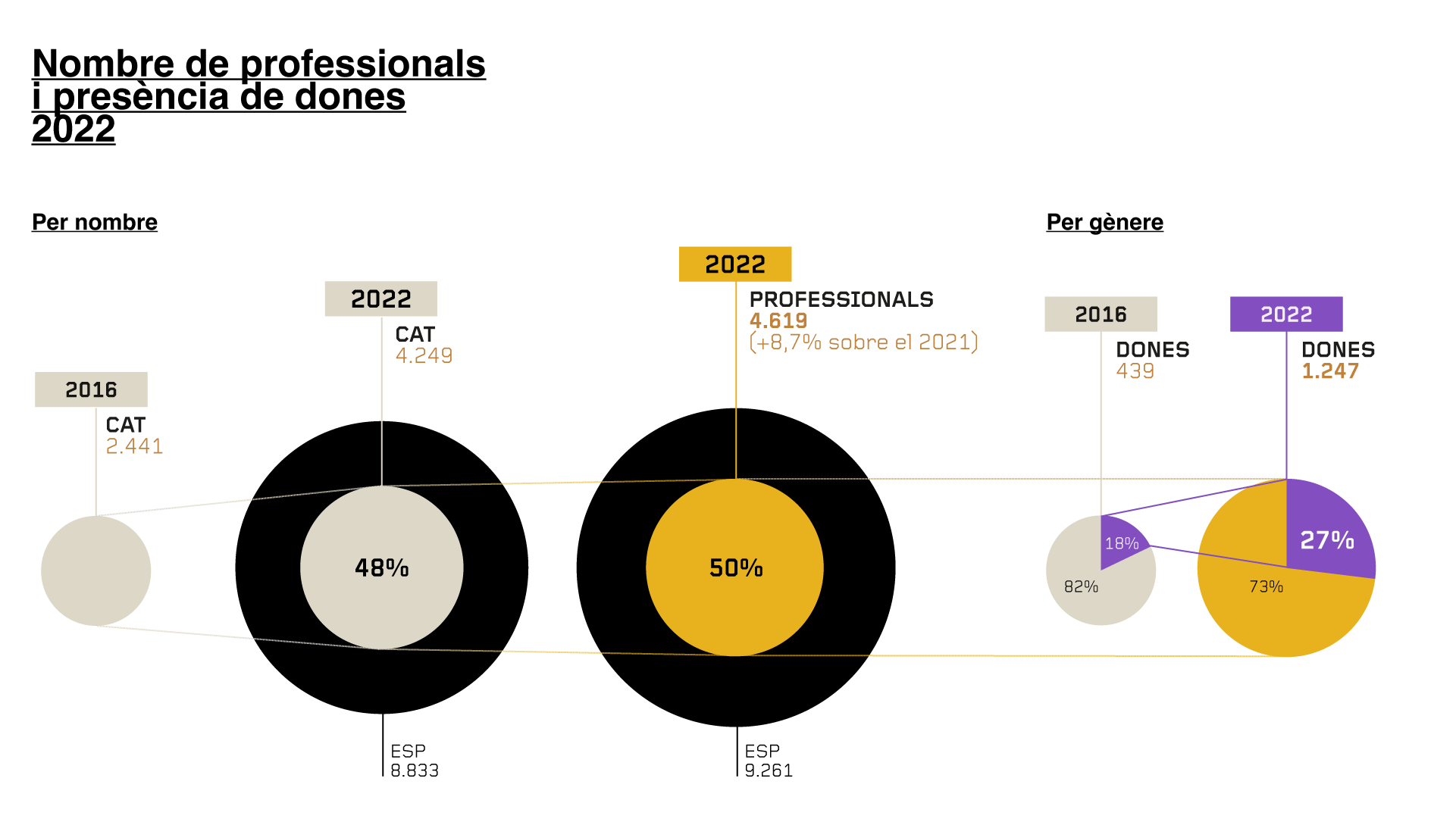 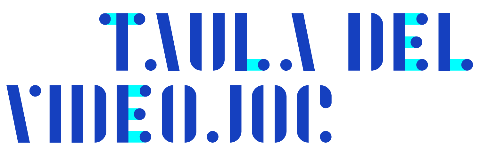 Reunió plenària
Barcelona, 30 de maig de 2024
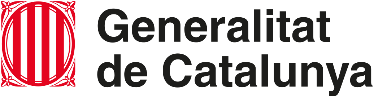 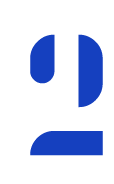 Informacions generals d’interès per a la Taula
Alumnes estudis universitaris en videojocs curs 2023-2024
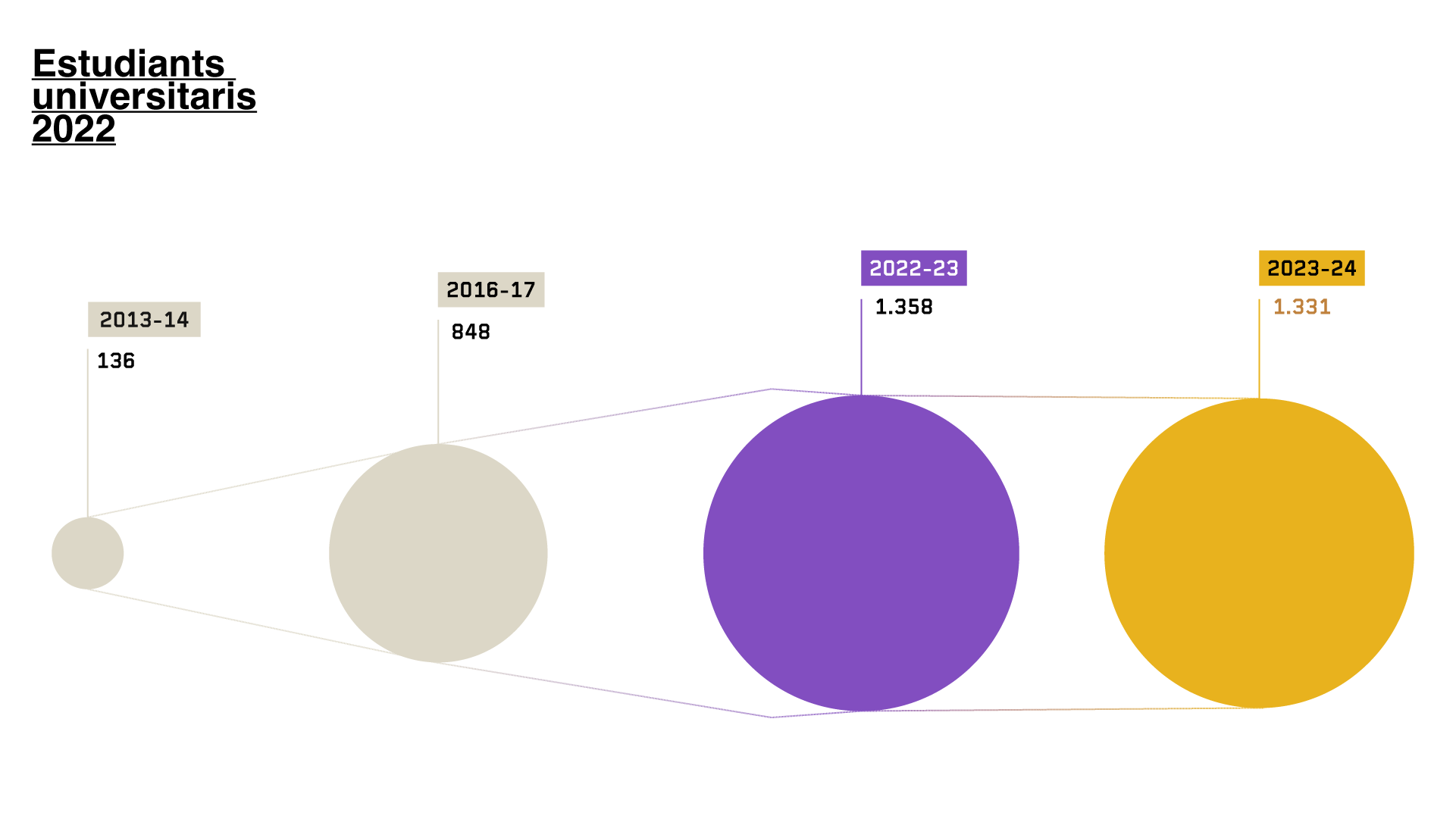 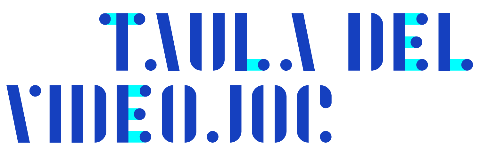 Reunió plenària
Barcelona, 30 de maig de 2024
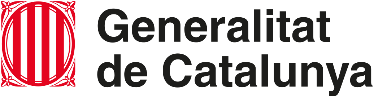 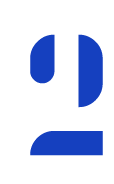 Informacions generals d’interès per a la Taula
Versió anglesa del portal videojocscatalans.cat
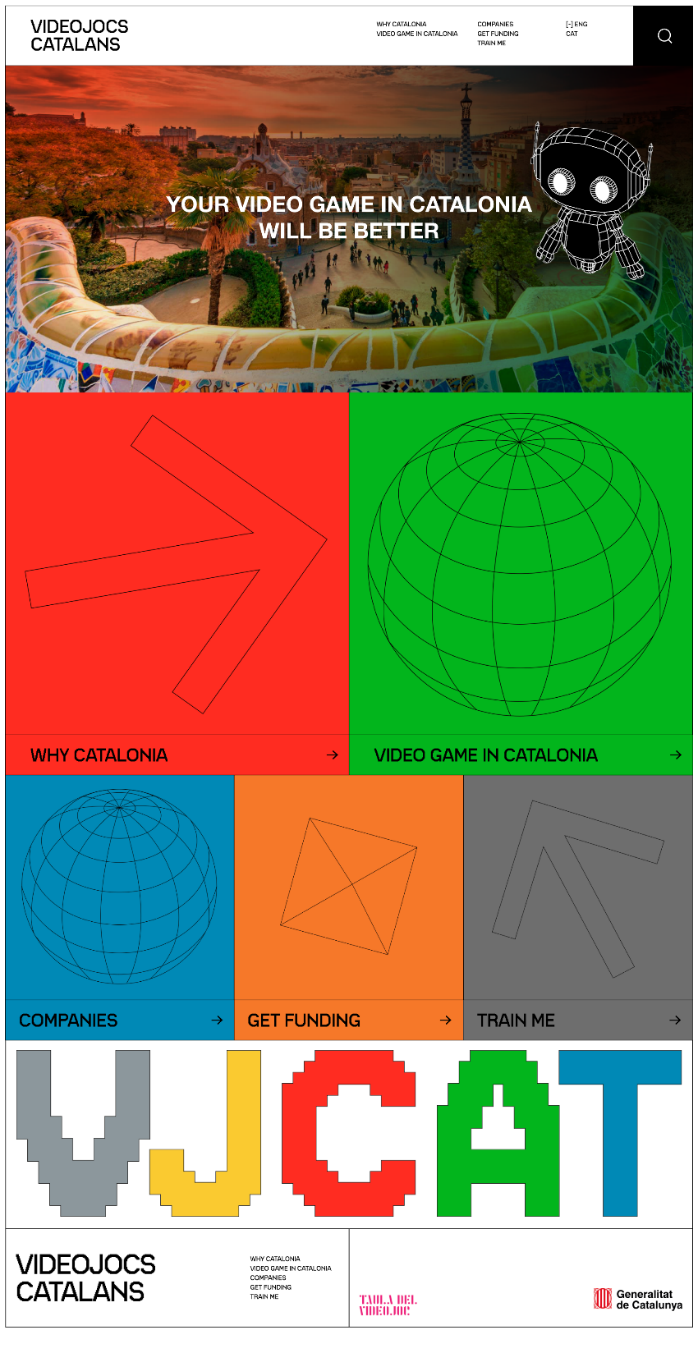 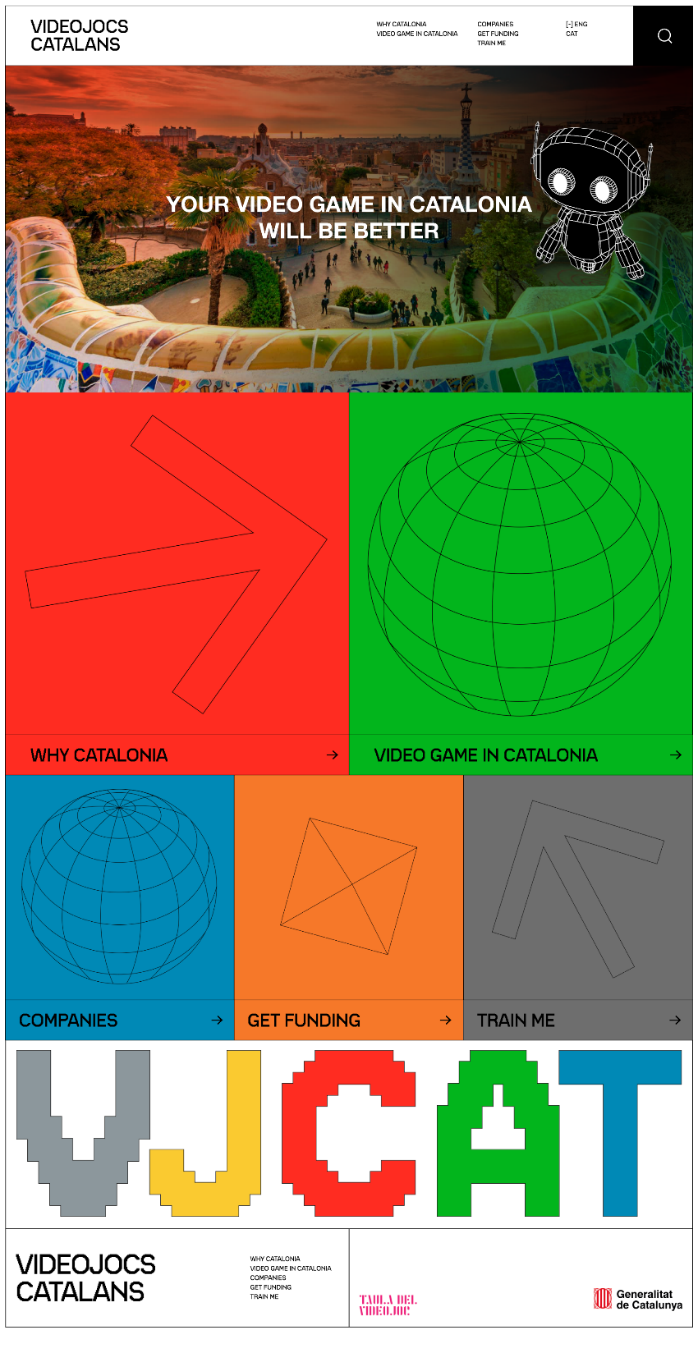 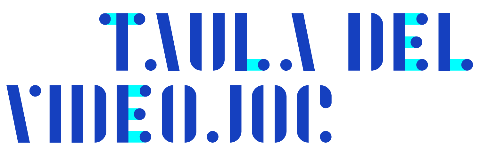 Reunió plenària
Barcelona, 30 de maig de 2024
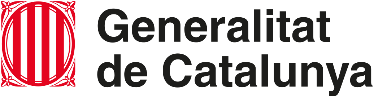 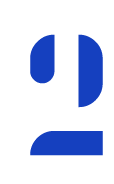 Informacions generals d’interès per a la Taula
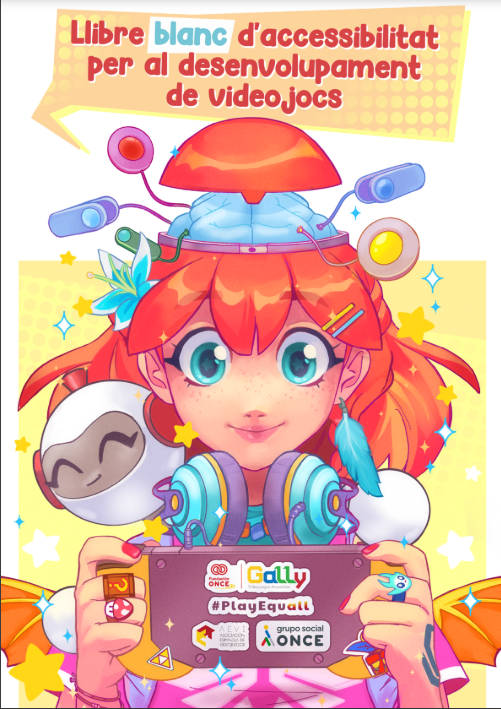 Versió catalana del Llibre Blanc 
d’Accessibilitat per al Desenvolupament
de videojocs
(AEVI + ONCE + Departament de Cultura)
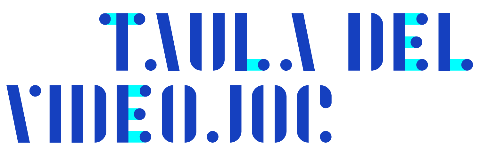 Reunió plenària
Barcelona, 30 de maig de 2024
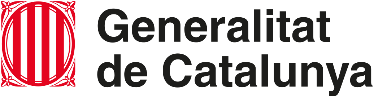 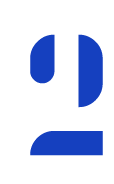 Informacions generals d’interès per a la Taula
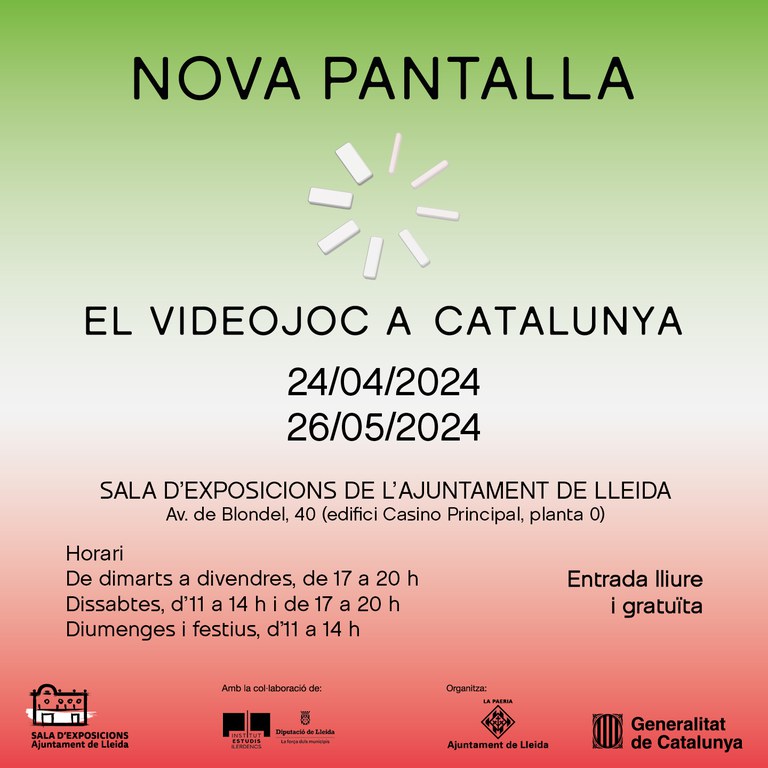 Calendari itinerància
Exposició Nova Pantalla

4-26/6: Tecnocampus Mataró (Espai Torres Garcia)
10/7-22/8: La Seu d’Urgell (Museu de la Ciutat)
2/9-4/10: Reus (Espai Llimoner)
11/11-17/12: Vic (Claustre del CC Joan Triadú)
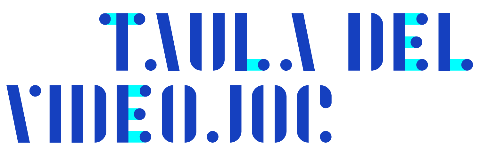 Reunió plenària
Barcelona, 30 de maig de 2024
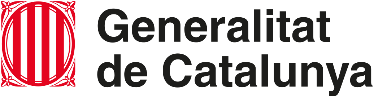 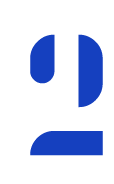 Informacions generals d’interès per a la Taula
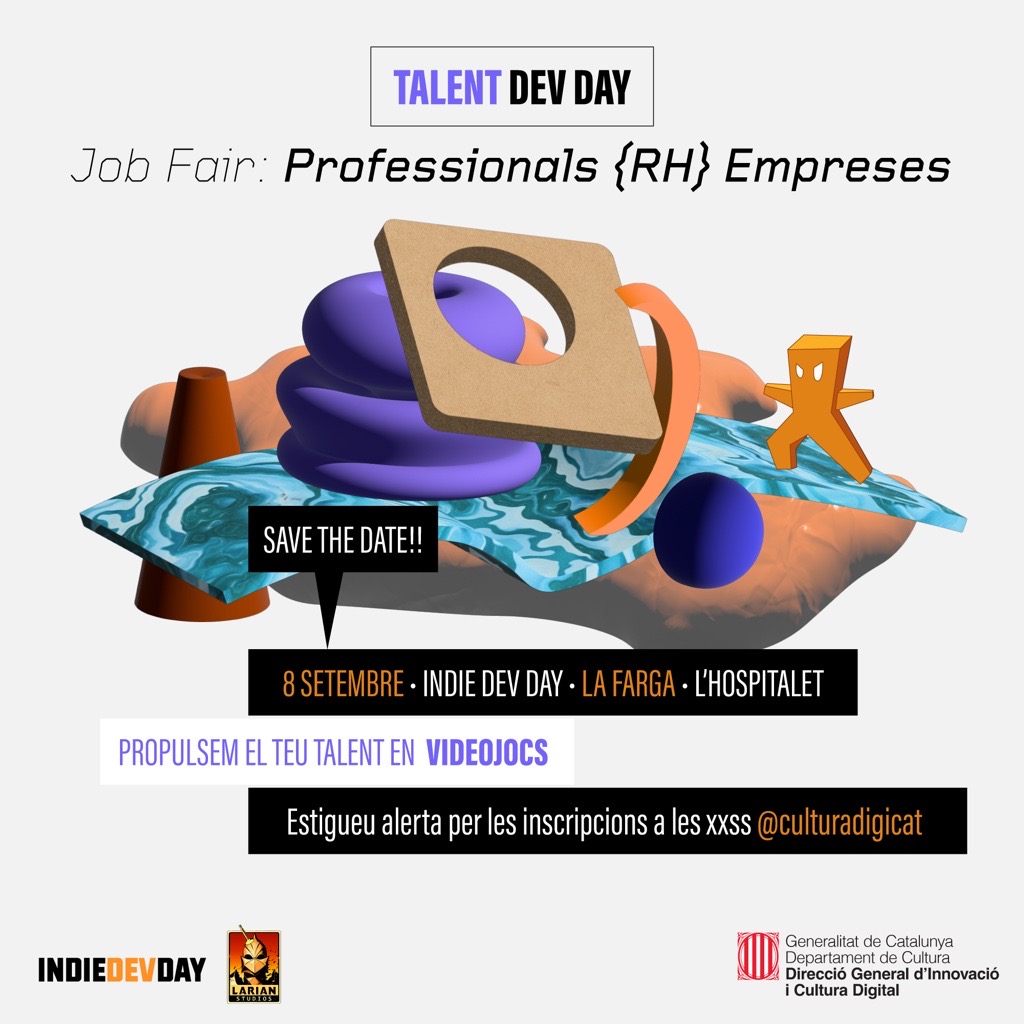 TalentDevDay
Fira d’ocupació
27 de setembre de 2024
27
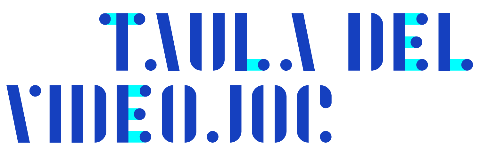 Reunió plenària
Barcelona, 30 de maig de 2024
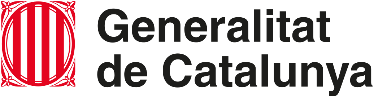 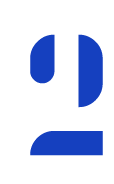 Informacions generals d’interès per a la Taula
Pla de Cultura Digital del Departament de Cultura
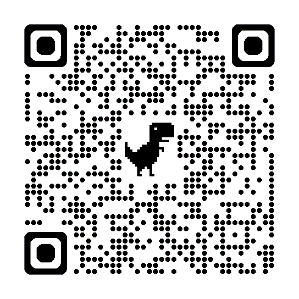 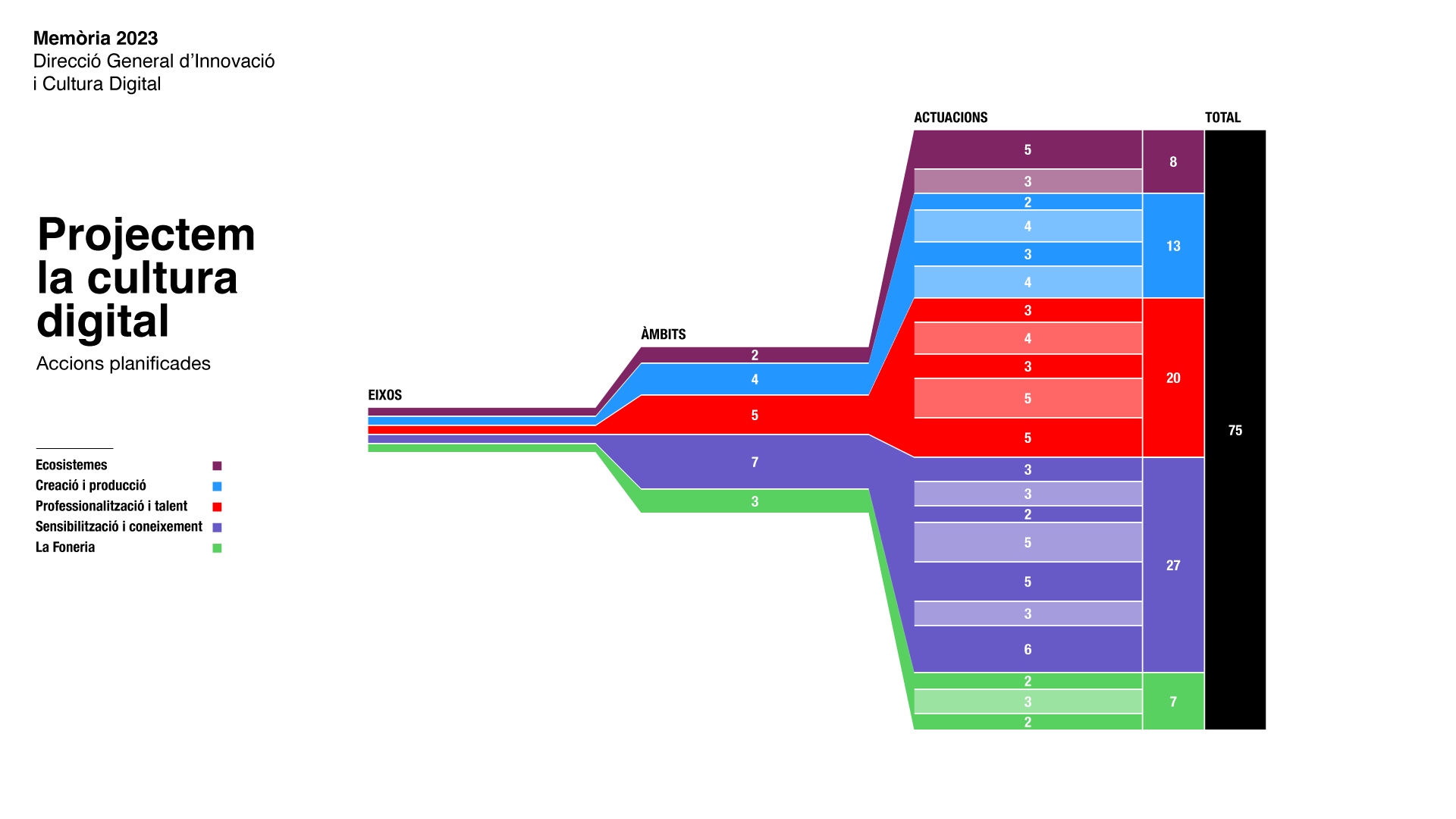 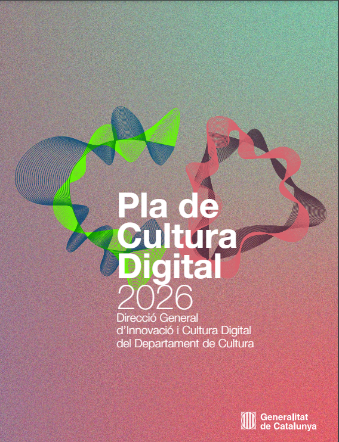 “[…] el Pla entoma les línies estratègiques que es desenvoluparan en el marc de la Taula del Videojoc de Catalunya, òrgan de coordinació i concertació de l’ecosistema català del videojoc i la Generalitat de Catalunya coordinat pel Departament de Cultura”
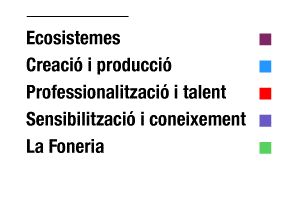 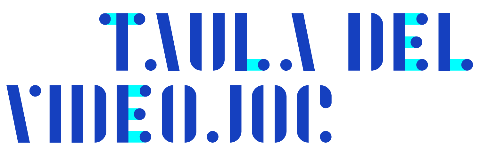 Reunió plenària
Barcelona, 30 de maig de 2024
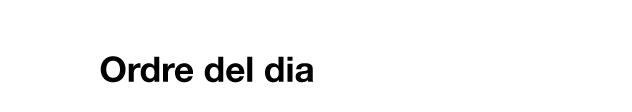 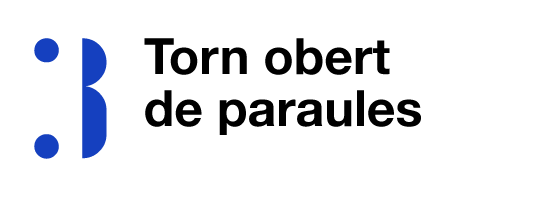 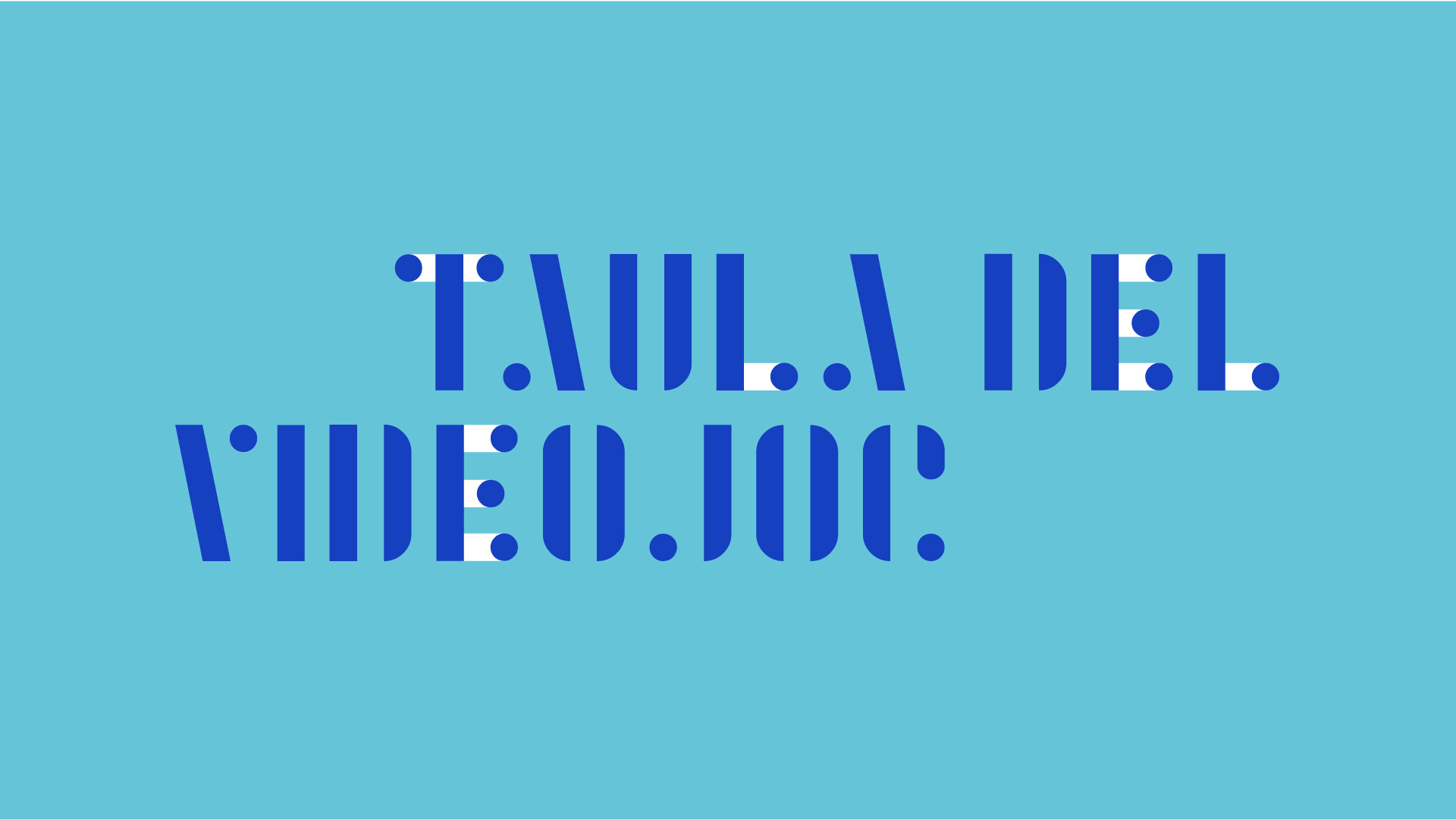 MOLTES GRÀCIES!